刑事诉讼法概论
一、刑事诉讼法学什么
理念
程序
关系
02
人权保障
程序正义
侦查/起诉
　　审判/执行
　　代理/辩护
实体法与程序法的关系
国家与公民的关系
惩罚与保护的关系
03
技术
01
取证／查证
质证／认证
04
2
刑事诉讼法概论
二、刑事诉讼法是什么
诉
讼
诉
告。向官府告发
讼
Procedure
争。争罪为狱争财为讼
Ｐ
程序。解决争议的过程
4
权利义务责任
当事人
司法机关
事实
其他参与人
主体
诉讼的要素
客体
程序
5
诉讼的概念
司法机关在当事人及其他诉讼参与人的参加下，依照一定程序认定案件事实，处理涉案权利义务以及法律责任的活动。
6
刑事诉讼的概念
司法机关在当事人及其他诉讼参与人的参加下，依照一定程序认定案件事实，处理被告人刑事责任的活动。
7
刑事诉讼法概论
三、刑事诉讼法有什么
刑事诉讼法的渊源
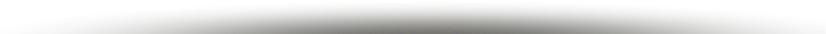 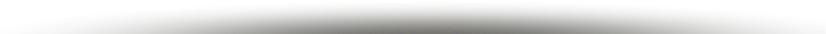 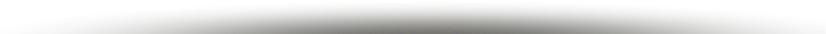 03
01
宪法是刑事诉讼法的立法依据
中华人民共和国宪法

公民在法律面前一律平等

国家尊重和保障人权

公民人身自由不受侵犯
任何公民，非经人民检察院批准或人民法院决定，并由公安机关执行，不受逮捕

被告人有权获得辩护
《刑事诉讼法》第1条

        为了保证刑法的正确实施，惩罚犯罪，保护人民，保障国家安全和社会公共安全，维护社会主义社会秩序，根据宪法，制定本法。
Miranda v. Arizona

     there can be no doubt that the Fifth Amendment privilege is available outside of criminal court proceedings and serves to protect persons in all settings in which their freedom of action is curtailed in any significant way from being compelled to incriminate themselves.
02
宪法
宪法是诉讼主体权利的来源
某些国家宪法可直接作为裁判依据
9
刑事诉讼法的渊源
01
由全国人大及其常委会制定修改
02
宪法
法律
以《刑事诉讼法》为核心
03
涵盖公检法律各主体
10
刑事诉讼法的渊源
最高人民法院    最高人民检察院 公安部、国家安全部、司法部、全国人大常委会法制工作委员会

《关于刑事诉讼法实施中若干问题的规定》
01
包括立法解释和司法解释
最高人民法院

关于适用《中华人民共和国刑事诉讼法》的解释
02
宪法
立法解释由全国大人及其常委会作出
法律
03
解释
最高人民检察院

《人民检察院刑事诉讼规则》
司法解释由最高院和最高检作出
11
刑事诉讼法的渊源
01
由国务院行政管理部门作出
02
规章
公安机关办理刑事案件程序规定
宪法
法律
解释
实践中有准司法解释作用
12
刑事诉讼法的渊源
01
重要国际公约
条约
分为地区性公约和国际公约
Universal Declaration of Human Rights §8.~11.
International Covenant on Civil and Political Rights §9. 10. 14.
European Convention on Human Rights  §6.
African Charter on Human and Peoples' Rights §6. 7.
American Convention on Human Rights §5. 7. 8.
02
规章
宪法
法律
普遍明确人身自由权与公正审判权为基本人权
03
解释
我国较为重视领域性国际条约
13
本章小结
思考
刑事诉讼要素
概念
学习刑事诉讼法的意义何在
主体
客体
程序
刑事诉讼
刑事诉讼法
刑事诉讼法渊源
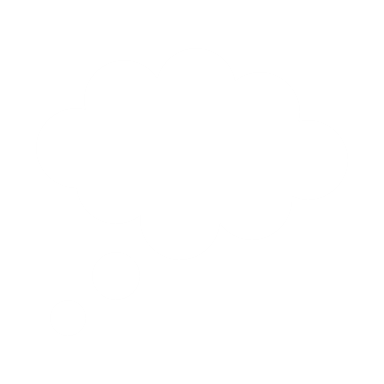 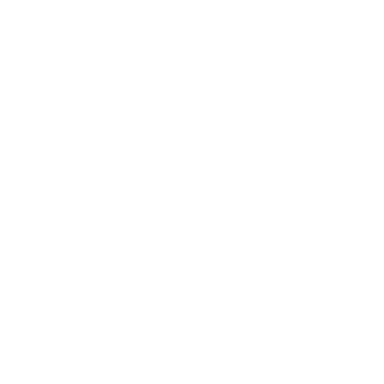 刑事诉讼法渊源
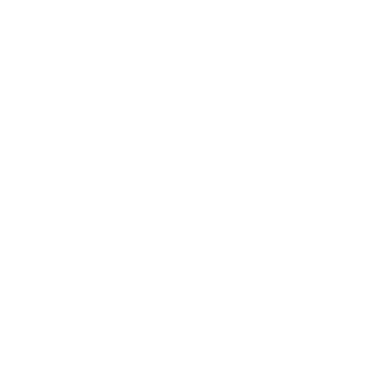 宪法/法律/解释
规章/条约
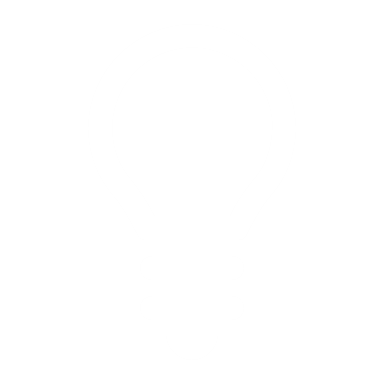 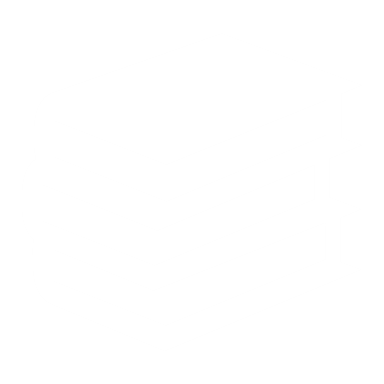 14